Stromy
Metodický koncept k efektivní podpoře klíčových odborných kompetencí s využitím cizího jazyka ATCZ62 - CLIL jako výuková strategie na vysoké škole
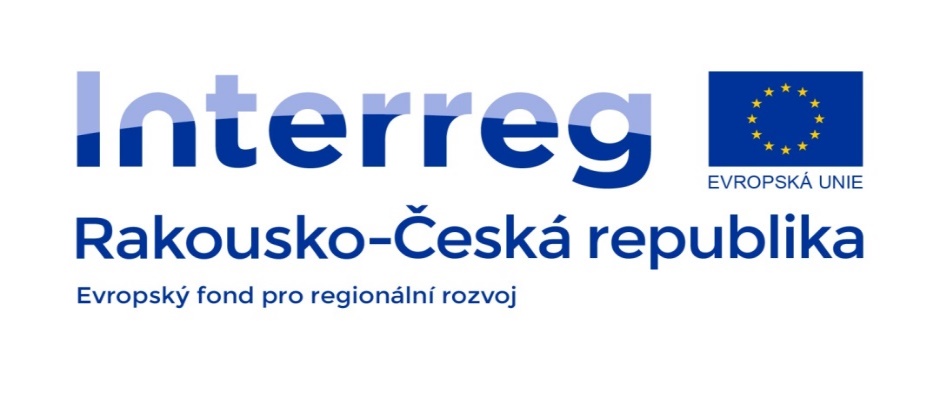 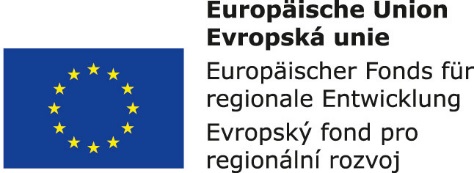 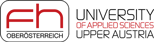 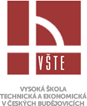 Strom
Abstraktní model hierarchické struktury
Skládá se z uzlů mezi nimiž je vztah rodič-dítě
Aplikace
Organizační diagramy
Souborové systémy
Programovací prostředí
Strom - terminologie
Podstrom (subtree) – strom skládající se z uzlu a jeho následníků
Kořen – uzel bez rodiče
Interní (vnitřní) uzel – uzel s nejméně jedním potomkem
Externí uzel (list) – uzel bez potomků
Předek uzlu – rodič, prarodič, praprarodič…
Hloubka uzlu – počet předků
Výška stromu – maximální hloubka
Následník uzlu – dítě, vnuk, pravnuk…
Strom – ADT
Obecné operace:
integer size()
boolean isEmpty()
objectIterator elements()
positionIterator position()
Přístupové operace
position root()
position parent()
positionIterator children(p)

Dotazovací operace
boolean isInternal(p)
boolean isExternal(p)
boolean isRoot(p)
Aktualizační operace
swapElements(p, q)
object replaceElement(p, o)
Další operace mohou být nadefinovány v závislosti na implementaci
Strom – průchody
Pre-order průchod
Kontrola jestli je uzel prázdný nebo null
Zobrazení dat aktuálního uzlu
Průchod levým podstromem rekurzivním voláním pre-order funkce
Průchod pravým podstromem rekurzivním voláním pre-order funkce
In-order průchod
Kontrola jestli je uzel prázdný nebo null
Průchod levým podstromem rekurzivním voláním in-order funkce
Zobrazení dat aktuálního uzlu
Průchod pravým podstromem rekurzivním voláním in-order funkce
Strom – průchody
Post-order průchod
Kontrola jestli je uzel prázdný nebo null
Průchod levým podstromem rekurzivním voláním post-order funkce
Průchod pravým podstromem rekurzivním voláním post-order funkce
Zobrazení dat aktuálního uzlu

Pre-order: F, B, A, D, C, E, G, I, H
In-order: A, B, C, D, E, F, G, H, I
Post-order: A, C, E, D, B, H, I, G, F
Binární strom
Každý interní uzel má právě dvě děti
Děti uzlu jsou uspořádané dvojice – levé dítě, pravé dítě
Aplikace
Aritmetické operace
Interní uzly – operátory, externí uzly – operandy
Rozhodovací procesy
Interní uzly – Ano/ne otázky,  externí uzly – rozhodnutí
Hledání
Binární strom – ADT
Rozšiřuje ADT strom o další operace
position leftChild(p)
position rightChild(p)
position sibling(p)